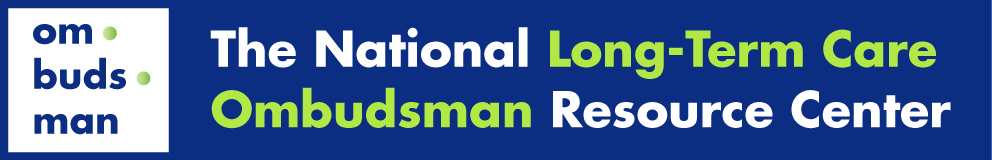 Residents’ Rights
Life, Care, and Choices
[Speaker Notes: The goal of this presentation is to explain residents’ rights and motivate facility staff to know and help residents exercise their rights.  A central message of the presentation is that exercising resident rights leads to a better life and better care in the nursing home.  Additionally, residents’ rights are backed by federal law and require the nursing home to protect and promote these rights.  This presentation is divided into 7 sections:  1) RR facts, 2) RR overview, 3) Tips for promoting resident rights, 4) NH requirements and best practices, 5) Actions to take if rights are not being protected and promoted, 6) Quiz, and 7) Resources.]
Did You Know…?
…Residents of nursing homes have rights in addition to rights as a U.S. citizen or resident?

…This additional set of rights, called Residents’ Rights, is legally protected by federal law?

…The nursing home must protect and promote all of your rights?

…Exercising your rights can help ensure you have the quality of care and life you want and need?
Consider These Situations
You like to stay up late and get up mid-morning.  Staff tell you that if you want to have breakfast, you must be in the dining room by 8 AM.

Staff ask for your input on your plan of care, but your only means of communicating is to move your head. You have more to share, but can’t without proper support.

Your nursing home has a weekly church service open to all residents.  You ask the staff about inviting a rabbi to lead a service and are told “no.”

Can anything be done?  “Yes!” Residents’ Rights give you the right to have your needs met and your preferences respected.
[Speaker Notes: The above situations can be used to engage trainees in discussion as to what could be done and also as a vehicle to give trainees a “sneak” preview as to specific residents’ rights that address the situations. Ask trainees to put themselves “in the shoes” of the residents in these situations.]
Residents’ Rights Have Impact
Knowing and exercising your rights enhances quality of life and care through:

Dignity

Self-Determination

Choices

Information

Communication and access to persons and services inside and outside the nursing home
[Speaker Notes: Think of the above five elements as pillars the resident can use in crafting  his/her life and care in the nursing home.]
Residents’ Rights Empower and Recognize Residents
Residents’ Rights* put you in the driver’s seat to choose, participate, receive information, and make decisions about all aspects of your care and life.

Congress created residents’ rights* in recognition of:
The power imbalance between residents and staff; and
The tendency of nursing homes to operate as an impersonal system which required residents to fit-in.

* See 42 CFR §483 for a full listing of Residents’ Rights.  Many states also have residents’ rights laws or regulations which give additional rights to residents.
Overview of residents’ rights
Residents’ Rights Overview*
To get started, you might:

Pick topics that interest you (see following slides) or;

Focus on a situation you’re facing and ask yourself, “What are my residents’ rights?”







*This overview does not include all of your residents’ rights. See 42 CFR §483 for a full listing.
[Speaker Notes: If applicable to your audience, you could ask trainees to either write on a piece of paper or to share briefly a situation they or someone they know is facing or has faced.  After the overview of residents’ rights, if time permits, you might circle back to addressing some of the trainees’ situations.]
Right to Exercise Rights
As a resident of the facility and as a citizen of the United States.

Without interference, coercion, discrimination, or retaliation.
[Speaker Notes: A person does not lose rights when they enter a nursing home.  In fact, they gain more rights.]
Right to Dignity
Be treated with dignity and respect.

Equal access to quality care.

Freedom from abuse, neglect, and exploitation.

Freedom from physical or chemical restraints.

A safe environment.
Right to Choices About Care
Help develop your own care plan

Ask for care plan meetings and choose who attends

Choose your own doctors and specialists

Refuse or stop treatment or medication

Be free of physical and chemical restraints
Right to Choices About Personal Space
A safe environment with personal belongings, where possible.

Easy access to the call light.

Furniture and equipment that is functional for your needs.

Share a room with another consenting resident.
Right to Choices About Lifestyle
Make choices about your schedule, personal care, and activities.

Designate or revoke a surrogate decision-maker.

Organize or participate in family or resident groups in the facility.
Right to Be Fully Informed
Risks and benefits of proposed care, treatment, and treatment alternatives

Changes to the plan of care

Changes in medical or health status

Notices in a language and format you understand (e.g., Spanish, Braille, etc.)

Access to personal and medical records

Contact information for your physician, specialists, and all relevant agencies, including the state regulatory agency and the Long-Term Care Ombudsman Program
[Speaker Notes: Residents are an equal partner in their care.  They are entitled to as much information as is available, if requested.]
Case Study #1
Mr. Holman, a resident at your facility, has started saying he does not want to take his blood pressure medication. He has been on this medication for many years, and his high blood pressure is an ongoing issue. 

His daughter calls and checks daily to make sure he has taken his medication. 

As the days progress, Mr. Holman is increasingly upset about taking his medication. What should you do?
[Speaker Notes: First, take a minute or two to lead a short discussion on gaining a deeper understanding of the resident’s wishes. Staff may be able to ask the resident why he doesn’t want to take his medication, which may help honor the resident’s wishes and also solve the underlying issue. Maybe the medication has started making him feel ill, or maybe the time of day isn’t working anymore. Perhaps the resident is wanting more independence in taking his own medication, or even looking for an opportunity for more interaction with others. We’ll never know if we don’t ask questions!  Encourage staff to put themselves in the residents’ shoes and think about the problem from the resident’s perspective.]
Case Study Questions
Which residents’ right does this scenario involve? There can be more than one right involved.

Who has decision-making authority over whether the resident can exercise this (or these) right(s)?

How can you work toward promoting the resident’s rights in this scenario?
[Speaker Notes: Answers For Case Study #1: 
Right to be treated with dignity and respect; Right to refuse or stop medications; Right to participate or develop their own care plan.

2. The resident. If the resident has not been deemed incapacitated by a court, the resident has the right to refuse medication. Even if the resident’s daughter has power of attorney, she cannot force her father to take his medication. Even in cases where a resident has a legal guardian, staff and the guardian should work to find ways to honor a resident’s wishes. 

3. Ask questions! Find out why the resident doesn’t want to take his medication. Offer to help the resident schedule a visit with his doctor or schedule a care plan meeting. Take the resident’s concerns and wishes seriously, even if you are getting pressure from his daughter about the medication. It is ultimately the resident’s right to stop taking the medication if he so wishes.]
Right to Access
Access people, services, and activities inside and outside the facility

Visitors you want, at any time you choose

See your doctor, specialists, or representatives of the state survey agency or Long-Term Care Ombudsman Program

Participate in social, religious, and community activities inside and outside the facility
Case Study #2
Ms. Smith, a resident at your facility, has started spending time with a new friend who does not live at the facility. Her friend usually comes late in the day, after dinner. Sometimes her friend does not leave until very late in the evening. 

The friend’s presence disrupts the evening rounds, and although staff have told Ms. Smith that visiting hours are in the afternoon, the friend continues to come late in the evening.
[Speaker Notes: This case study offers an opportunity to discuss several types of visitors staff may have an issue with: the friend could be someone the resident has developed an intimate relationship with, or it could be someone the resident’s family does not like (for innocuous reasons – not something like ANE). The friend could also be someone from the resident’s religious or social organization. 

If you want to make the scenario more complex, you could note that the resident has a roommate and discuss how the rights of both residents can be honored in this situation.]
Case Study Questions
Which residents’ right does this scenario involve? There can be more than one right involved.

Who has decision-making authority over whether the resident can exercise this (or these) right(s)?

How can you work toward promoting the resident’s rights in this scenario?
[Speaker Notes: Answers For Case Study #2: 
Right to receive visitors of the resident’s choosing, at any time the resident chooses.

2. The resident. The resident has the right to receive any visitor the resident chooses. The resident can also choose when to see the visitor, and is not constrained by a facility’s visiting hours. Even if a resident’s family objects to certain visitors, the family does not have the right to prevent the resident from seeing a visitor of her choosing. 

3. Ask questions! Consider the resident’s perspective – maybe the friend works during the day and cannot get to the facility until late. Maybe the resident does not feel well during the day but feels more up to having visitors in the evening. Or vice versa, maybe the resident has trouble sleeping or feels unsettled in the evening and likes having a friend over at that time. Maybe the resident has always had friends stay for a chat following dinner. The point here is that this is the resident’s home, and she has a right to have visitors in her home when she chooses. Staff could work with the resident to conduct any required evening care either before or after her visit.]
Right to Manage Finances
Manage your financial affairs

Receive financial statements and information about services and charges

Have excess personal funds deposited in a separate interest-bearing account
Right to Privacy
Privacy in communication - oral, written, or electronic - with any person the resident chooses.

In personal, financial, and medical affairs.

During treatment and care of personal needs.
[Speaker Notes: For example, residents have the right to have the curtain drawn or door closed when receiving personal care, and to request a staff member entering the resident’s room to return after a visitor has left.]
Right to Make Complaints
Make complaints to the facility

Ask staff to take steps to resolve complaints

Make complaints to outside agencies – like the state survey agency or the Long-Term Care Ombudsman Program
[Speaker Notes: A resident does not have to first use the facility’s grievance process.   The resident has the right to make complaints to the facility and/or an outside agency.]
Rights to Remain
You have the right to stay in the facility unless specific conditions are met, such as transfer or discharge is necessary for your health and safety or the health and safety of others

Appeal your discharge notice and remain in the facility until the appeal is decided

Receive a 30-day written notice of discharge that includes information like:
The reason for discharge, 
the date of discharge, 
the location to which you will be discharged, 
your rights, and 
name and contact information for the Long-Term Care Ombudsman Program and the Protection and Advocacy Program (for residents with intellectual or developmental disabilities or mental health needs)
Rights to Remain
Preparation and orientation to ensure a safe and orderly discharge

Notice of your right to return to the facility after a hospital stay or therapeutic leave, including bed hold policies, and a statement of your right to return to the same bed (if available) or the first available bed
[Speaker Notes: Residents who receive either a written or verbal discharge notice (illegal) are strongly encouraged to contact their ombudsman program representative.  Many involuntary discharge notices violate residents’ rights and other nursing home regulations and can be avoided.]
Are There Limit?
Residents can exercise your rights as long as they don’t infringe upon the rights or health and safety of other residents.
Tips for Facilitating residents’ rights
What is the Nursing Home Required to Do?
Post information about residents’ rights, explain them, and give residents a copy in a language and format they can understand.  

Protect and promote the rights of each resident.

Ensure that the resident can exercise his or her rights without interference, coercion, discrimination, or reprisal from the facility.

Treat each resident with respect and dignity.

Care for each resident in a manner and environment that maintains or enhances the resident’s quality of life, according to the resident.
[Speaker Notes: The nursing home and staff are legally mandated to inform, explain, protect and promote residents’ rights.  They are required to be an active partner with the resident.]
In a Nursing Home That Promotes Rights…
Residents, surrogate decision-makers, and staff know residents’ rights.

Staff assist residents in exercising their rights.

Staff know the residents as people, e.g., their needs, preferences, and natural rhythms.  

Alternate modes of communicating are used with residents who, e.g., are non-English speaking or have hearing or visual impairments.
In a Nursing Home That Promotes Rights…
Information and choices are provided.

A diversity of food and activities are offered.

Person-centered care is practiced as a way of life.

Staff and residents treat each other with dignity and respect.

Staff and residents are happier.
Tips for Nursing Home Staff
Talk with your residents. Ask them if they have a preference or a need that has not been met. 

Talk with friends and family of residents who may have difficulty communicating preferences to get a sense of their typical preferences.

Help residents understand their rights and let them make choices wherever possible.

If a resident’s right is not being honored, talk with your supervisor about ways to address the issue.

Make sure residents know about their local long-term care ombudsman and have information on how to file a complaint.
Residents’ Rights quiz
Residents’ Rights Quiz: True or False?
Residents must follow doctor’s orders.

When a resident is in a nursing home, he or she must eat at the meal times set by staff, even if breakfast is at 8am and they would never eat that early.

Residents must communicate their input to the facility using only written or oral communications, even if they can only communicate through motion.

Residents’ only choice of religious activity is the weekly church service at the nursing home, even if it is not affiliated with their religion.

A resident only can use the facility’s grievance process to resolve a problem.
Residents’ Rights Quiz: True or False?
False:  Residents have the right to make decisions about their care and treatment. The resident has the right to be fully informed and to make decisions in all aspects of his/her life that are significant to him/her. Residents must be informed of the risks and benefits of any care, treatments, or orders, and s/he has the right to refuse.

False:  Residents can eat at their desired meal times, even if they are different from the scheduled meal. Residents have the right to make choices about their schedule, including meal times.

False:  The facility must take resident input into consideration and provide any support or assistance they need to communicate they input. Residents have the right to information and communications in a language and format they understand (e.g., Spanish, Braille, etc.).
Residents’ Rights Quiz: True or False?
False:  Residents can practice the religion of their choosing, regardless of the facility’s scheduled religious services. Residents have the right to freely practice their own religion, can attend religious services outside the facility, and can have visitors at any time, including clergy.

False:  The facility must investigate and respond to any grievance filed by a resident, including letting them know how the problem will be resolved. Residents can file a grievance with the facility, make a complaint to the state licensing and survey agency and/or the Long-Term Care Ombudsman Program.
Questions?
resources
Additional Information
The National Long-Term Care Ombudsman Resource Center (NORC) http://ltcombudsman.org/ 
NORC Nursing Homes page- http://ltcombudsman.org/nursing-homes 
NORC Federal Nursing Home Regulations page- http://ltcombudsman.org/library/fed_laws/federal-nursing-home-regulations 
Locate and Learn about the Long-Term Care Ombudsman Program:  http://theconsumervoice.org/get_help

  The National Consumer Voice for Quality Long-Term Care (Consumer Voice) www.theconsumervoice.org 
Consumer Voice Nursing Home Residents page- http://theconsumervoice.org/issues/recipients/nursing-home-residents
Contact Information
INSERT PRESENTER CONTACT INFORMATION
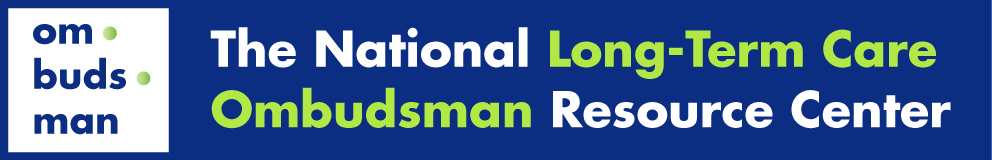 Connect with us:

www.ltcombudsman.org



The National LTC Ombudsman Resource Center



@LTCombudcenter



         Get our app! Search for "LTC Ombudsman Resource Center" in the Apple Store or Google Play 



This project was supported, in part, by grant number 90OMRC0001-01-00, from the U.S. Administration for Community Living, Department of Health and Human Services, Washington, D.C. 20201. Grantees undertaking projects under government sponsorship are encouraged to express freely their findings and conclusions. Points of view or opinions do not, therefore, necessarily represent official Administration for Community Living policy.
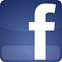 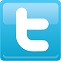 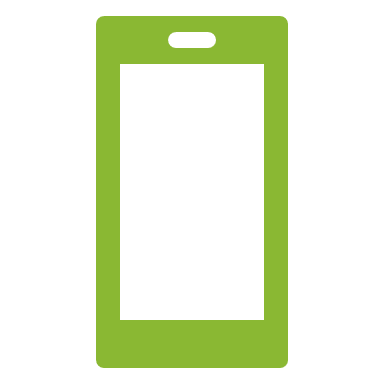